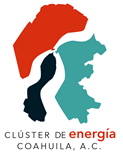 Durante el periodo comprendido entre el 1 y el 31 de diciembre del 2017, el Clúster de Energía Coahuila, A.C. ha recibido y tramitado 2 solicitudes de información pública.
Nombre del responsable: Miguel Delgado Ramos
Fecha de actualización y/o revisión: enero del 2018.